Benemérita Universidad Autónoma de Puebla
Facultad de Ciencias Físico Matemáticas
Postgrado en Física Aplicada
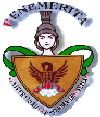 Decaimientos a orden de un loop del bosón de norma extra ZH en modelos con un bosón de Higgs pequeño
Ismael Cortés Maldonado
Índice
Motivaciones
Modelos de Nueva Física
Modelo de little Higgs
Boson de norma extra Z’
Trabajo por hacer.
[Speaker Notes: Hablaremos de los motivos que nos llevo a estudiar este modelo, Mencionare tambien los diferentes modelos que hay actualmente para la búsqueda de nueva Física, Despues hablaremos del modelo en el que estamos trabajando, llamado Modelo de little Higgs y el boson de norma extra Z’. Finalmente hablaremos del trabajo por realizar.]
Motivaciones
El modelo estándar es válido hasta la escala de  energía alcanzada actualmente.
 Se basa en el grupo de simetría SU(3)CxSU(2)LxU(1)Y .
A más altas energías se esperan indicios de nueva Física en experimentos de colisionadores.
[Speaker Notes: Las predicciones del Modelo Estandar han sido probadas directamente en experimentos como LEP y TEVATRON hasta escalas de energias del orden de los  GeV. 
Con los nuevos colisionadores como el LHC o los futuros colisionadores lineales, se espera encontrar indicios de nueva Física]
Modelos de Nueva Física
Sectores de norma extendidos:
Extra U(1) factors:
Left-Right symmetric model
Tecnicolor
Dimensiones Extras
TopColor
Modelos de Higgs Pequeños

MUCHOS MODELOS MAS…
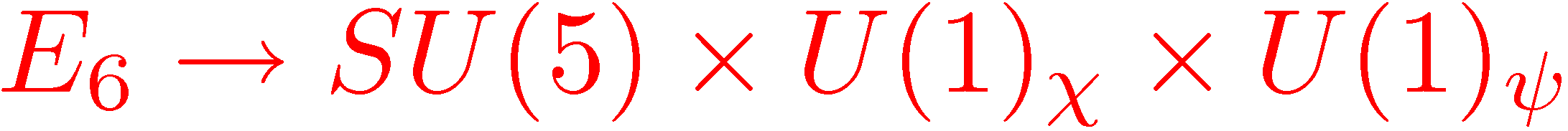 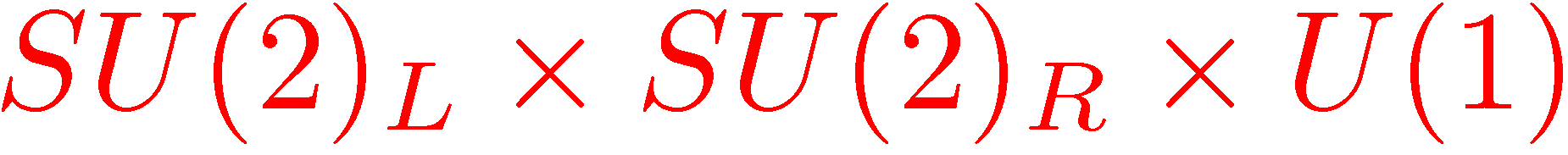 [Speaker Notes: Hay diversos modelos que intentan buscar nueva Física, entre estos podemos mencionar algunos como son:]
Modelos de Nueva Física
¿Que tienen en común éstos modelos?
Nuevas partículas.
Correcciones a los vértices del Modelo Estándar.
¿Cómo identificar Nueva Física ?
Descubrimientos  directos.
 Descubrimientos indirectos asumiendos modelos específicos.
 Pruebas indirectas de nueva Física via Leff.
Herramientas
Búsqueda en: Canal Di-leptonico, acoplamiento anómalo de bosones, acoplamiento anómalo 
de Fermiones, acoplamientos de Higgs…
[Speaker Notes: Lo interesante de estos modelos es que predicen la existencia de nuevas partículas y hacen correcciones a los vértices del modelo estándar.
Una forma de identificar nueva Física es a través  de Descubrimientos directos, descubrimientos indirectos asumiendos modelos especificos, pruebas indirectas de nueva fisica via L_eff]
Little Higgs Model
Estan basados en la idea que el bosón de Higgs es un pseudo escalar de Goldstone que surge cuando se rompe una simetría global a una escala de los TeV.
Se utiliza el mecanismo de rompimiento espontáneo de la simetría global para estabilizar la masa del bosón de Higgs y tener un bosón de Higgs con una masa ligera de manera natural.
Sí se asume que el Modelo Estándar es una Teoría Efectiva válida hasta una escala de energía Λ, el bosón de Higgs recibe correcciones cuadráticas a su masa del orden de Λ2 
      Sí Λ=MP, entonces MH~MP. Esto se le conoce como el problema de jerarquía.
Evidencias experimentales sugieren que la MH< 200 GeV << MP.
[Speaker Notes: Recientemente ha surgido un modelo que ha causado interes en la literatura y este esconocido como Modelo de Little Higgs o Modelo de Higgs pequeño. En dicho modelo se propone que el boson de Higgs es un pseudo boson de Goldstone que se genera por el rompimiento de una simetria global a una escala de energia f, utilizando este mecanismo, podemos estabilizar la masa del boson de Higgs y tener un boson de Higgs con una masa ligera de manera natural.
Si se asume que el ME es valido hasta cierta escala de energia LAMBDA, las divergencias cuadraticas serian del orden del LAMBDA^2. Si ademas LAMBDA=MP => MH~MP a esto se le conoce como el problema de jerarquia. Por otra parte, un ajuste con datos experimentales sugiere que el boson de Higgs del ME tendria una masa menos a 200 GeV.]
Little Higgs Model
El problema de jerarquía se puede resolver con fine-tuning o con la adición de nuevas partículas que dan correcciones radiativas a la mH que cancelan las divergencias cuadráticas inducidas por las partículas del Modelo Estándar.
En los modelos de Little Higgs se predicen nuevos bosones de norma, un nuevo quark top y nuevos bosones escalares.
Estos modelos representan una alternativa a los modelos supersimétricos para resolver el problema de la jerarquía.
El modelo más economico que implementa esta idea se conoce como littlest Higgs Model.
Nos interesa estudiar la fenomenología del nuevo bosón de norma extra ZH en el Littlest Higgs Model.
[Speaker Notes: Este tipo de modelos que se conocen como Modelos de Higgs ligero predicen la existencia de nuevos bosones de norma y nuevos bosones escalares y nuevos fermiones. Estas nuevas particulas nuevas correcciones a la masa del boson de Higgs y cancelan las divergencias cuadraticas inducidas por las partículas del ME. Como una alternativa a los modelos supersimetricos, el modelo de Litthe Higgs surge como una alternativa para resolver el problema de jerarquia.
Una version mas economica de este modelo es el llamado littest Higgs Model el cual incorpora las ideas del LHM y predice la existenia de bosones de norma pesados, un nuevo quark top y 4 bosones escalares

Estas nuevas particulas van a cancelar las divergencias cudraticas inducidas por las particulas del M.E
Littest Higgs Model requiere menos partículas]
Fenomenología del bosón Z’
Diversos modelos predicen un nuevo bosón de norma neutro (modelos 331, 
supersimetria, modelos con simetría izquierda derecha)

El bosón Z’ podría tener una masa del orden del los TeV y podría ser 
producido en el LHC o un colisionador futuro

Es importante estudiar la fenomenología del Z’ puesto que puede dar 
indicios del modelo que lo predice

Debido a su masa el bosón Z’ tendría una amplia gama de decaimientos .
[Speaker Notes: En extensiones del modelo estandar predicen la existencia de un nuevo boson de norma electricamente neutro, llamado Z’ cuya masa sería del orden los TeV y éste podría ser producido en el colisionador LHC. La importancia de este nuevo boson es que puede dar indicios a nueva Fisica y además debido a su masa, èste tendria una amplia gamma de decaimientos.]
Fenomenología del bosón Z’
Búsqueda directa del boson Z’:
El boson Z’ podría producirse por la aniquilación de par quark-antiquark 
decayendo a un par electron-positron o aun par de muones con carga 
opuesta




Búsqueda indirecta del boson Z’:
Se realiza en colisionadores electron positron ya éstos dan el acceso a las 
medidas de alta precisión de las propiedades del bosón Z del modelo 
estándar.
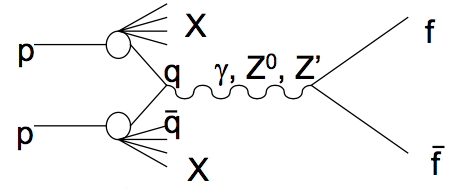 Trabajo a realizar
Se han estudiado los mecanismos de producción del bosón ZH en el LHC y sus decaimientos dominantes.

Para estudiar con mas detalle las propiedades del boson ZH se requiere un estudio más profundo de todos sus modos de decaimiento incluyendo aquellos que se inducen a nivel de un loop.

Estudiaremos los decaimientos: ZH->ZZ, ZH->Zγ, ZH->ZH, ZH->WW, ZH->qiqj etc.
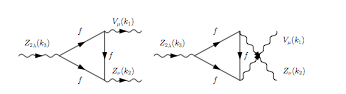